Квадратное уравнение
Квадра́тное уравне́ние —алгебраическое уравнение общего вида
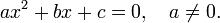 Коэффициент с называется свободным членом этого уравнения.

 Поделив уравнение общего вида на a, можно получить так называемое приведённое квадратное уравнение:
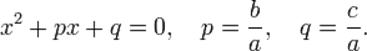 Геометрический смысл
Графиком квадратичной функции является парабола. Решениями (корнями) квадратного уравнения называют точки пересечения параболы с осью абсцисс. Если парабола, описываемая квадратичной функцией, не пересекается с осью абсцисс, уравнение не имеет вещественных корней. Если парабола пересекается с осью абсцисс в одной точке (в вершине параболы), уравнение имеет один вещественный корень (также говорят, что уравнение имеет два совпадающих корня). Если парабола пересекает ось абсцисс в двух точках, уравнение имеет два вещественных корня. (См. изображение справа.)  
Если коэффициент а положительный, ветви параболы направлены вверх и наоборот. Если коэффициент b положительный (при положительном a, при отрицательном наоборот), то вершина параболы лежит в левой полуплоскости и наоборот.
Получение формулы для решенияквадратного уравнения
Уравнение с вещественными корнями
Квадратное уравнение с вещественными коэффициентами  а  и  b  может иметь от 0 до 2.

В зависимости от значения дискриминанта 

D = b2 − 4ac
вещественных корней может быть:

при D > 0 корней два, и они вычисляются по формуле 







при D = 0 корень один (в некоторых контекстах говорят также о двух равных или совпадающих корнях), кратности 2: 






при D < 0 вещественных корней нет. Существуют два комплексных корня, выражающиеся той же формулой (1) (без использования извлечения корня из отрицательного числа), либо формулой
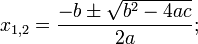 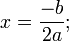 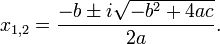